令和６年度地方公務員のメンタルヘルス対策の推進に関する研究会
地方公務員災害補償基金
一般財団法人地方公務員安全衛生推進協会
総務省自治行政局公務員部安全厚生推進室
組織におけるラインケア＜管理監督者＞
部下の変化にいち早く気づくことができる環境を作りましょう
管理監督者は、同じ職場で仕事をしている部下の変化に気づくことができる重要なポジションです。
　いち早く部下の変化に気づくために、日頃の部下の様子を観察・把握しておきましょう。
　あいさつや声かけなどで定期的なコミュニケーションをとるとともに座席配置などを工夫して風通しのよい環境を作ることで変化に気づきやすい職場となります。
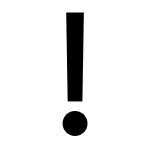 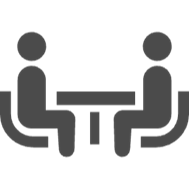 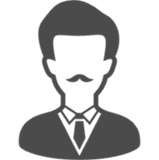 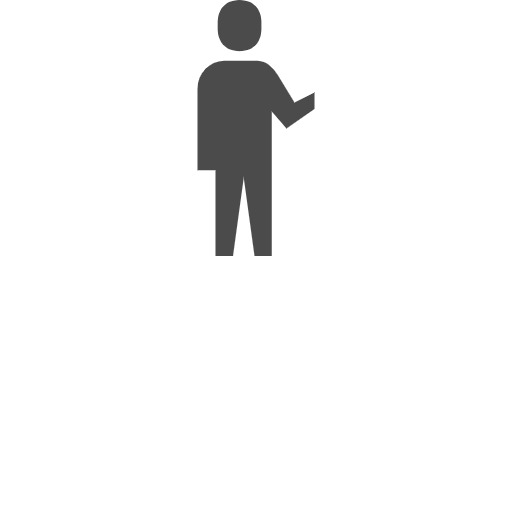 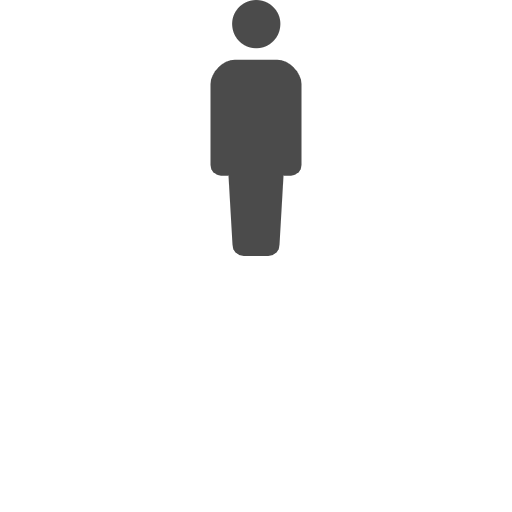 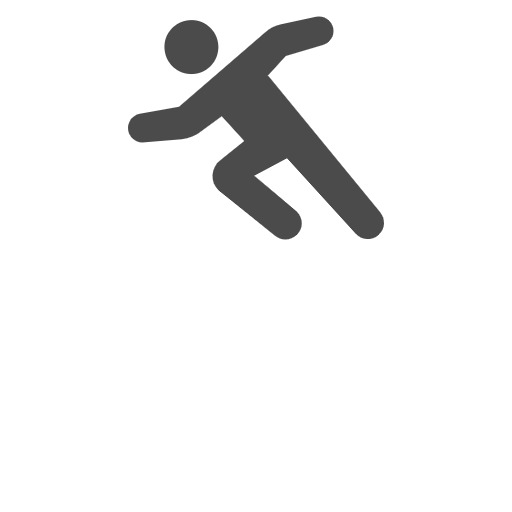 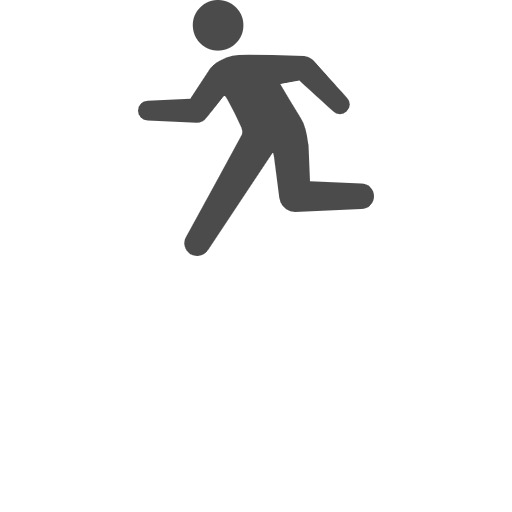 あなたが職場のメンタルヘルスケアのキーパーソンです！
令和６年度地方公務員のメンタルヘルス対策の推進に関する研究会
地方公務員災害補償基金
一般財団法人地方公務員安全衛生推進協会
総務省自治行政局公務員部安全厚生推進室
管理監督者自身のメンタルヘルス対策
あなたの心身の健康が職場のメンタルヘルス対策の第一歩です
メンタルヘルスの大敵　ストレスを知りましょう
ストレスに気づき、コントロールしましょう
職場内のストレス要因
職場外のストレス要因
高ストレスと判定されたら
まずは相談しましょう。
※表面の連携先やあなた自身の上司へ相談してみましょう。
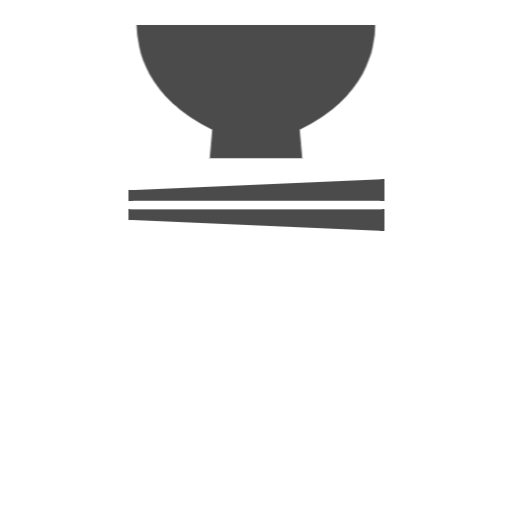 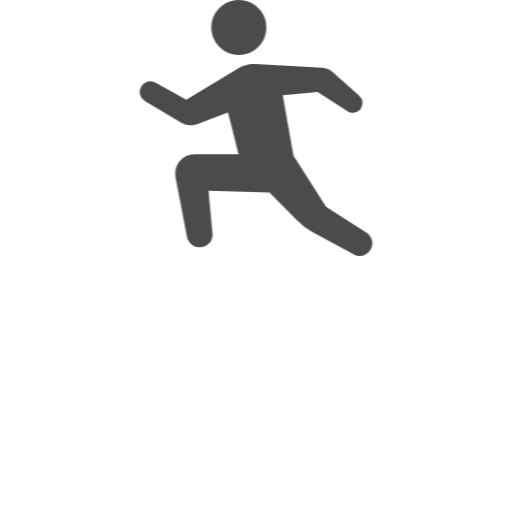